Educandato statale collegio «Uccellis» Udine
Corso di formazione 
per Educandati e Convitti
Direttore del corso: Rettore dott.ssa Anna Maria Zilli

Referente del corso: educatore Galdino Zanor
Formatrici del corso: prof.ssa Anna Maria Fehl, prof.ssa Daniela Feltrin
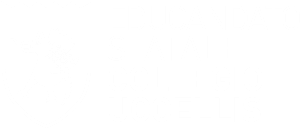 LABORATORIO FORMATIVO NEOASSUNTI N°4
IL RUOLO DELL’EDUCATORE A SCUOLA
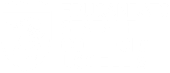 2
prof.ssa Anna Maria Fehl -Formatore
IL RUOLO L’EDUCATORE NELLA NORMATIVA
CONTRATTO COLLETTIVO NAZIONALE DEL COMPARTO SCUOLAQUADRIENNIO GIURIDICO 2006-09 E 1° BIENNIO ECONOMICO 2006-07
	CAPO XI – PERSONALE DELLE ISTITUZIONI EDUCATIVE
		Art. 127, 128, 129, 130
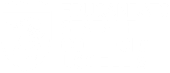 prof.ssa Anna Maria Fehl -Formatore
3
IL RUOLO L’EDUCATORE NELLA NORMATIVA
Art 127
possiede competenze di tipo psicopedagogico, metodologico e organizzativo-relazionale
sviluppa esperienza educativa e svolge attività di studio e di ricerca
partecipa al processo di formazione e di educazione degli allievi in un quadro di rapporti e di intese con i docenti nel rispetto dell'autonomia culturale e professionale del personale educativo
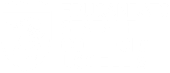 4
prof.ssa Anna Maria Fehl -Formatore
L’ATTIVITA’ DI RICERCA EDUCATIVA
Art 128
promozione dei processi di crescita umana, civile e culturale e di socializzazione degli allievi

organizzazione degli studi e del tempo libero, delle iniziative culturali, sportive e ricreative anche per gli aspetti psicopedagogici e di orientamento.
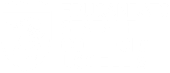 5
prof.ssa Anna Maria Fehl -Formatore
Azioni funzionali all'attività educativa
Art 129
	L’azione funzionale all'attività educativa comprende attività individuali e attività collegiali
Individuali:
preparazione necessaria per lo svolgimento dei compiti di assistenza alle attività di studio, culturali, sportive e ricreative
rapporti con famiglie e docenti
accoglienza e vigilanza degli allievi nel
	momento della loro entrata ed uscita e/o eventuali compiti di accompagnamento
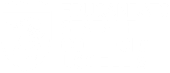 6
prof.ssa Anna Maria Fehl -Formatore
Azioni funzionali all'attività educativa
Art 129
	collegiali:
programmazione, progettazione, discussione e approvazione delle relazioni sui risultati educativi conseguiti e la definizione degli elementi di valutazione da fornire ai competenti consigli di classe, ai quali partecipa, a titolo consultivo, il personale educativo interessato; 
determinazione delle modalità e dei criteri da seguire nei rapporti con gli allievi e le loro famiglie, nonché con i docenti delle scuole frequentate dagli allievi medesimi
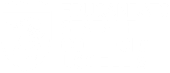 7
prof.ssa Anna Maria Fehl -Formatore
Azioni funzionali all'attività educativa
Art 129
	

Partecipazione a iniziative di formazione e di aggiornamento programmate a livello nazionale, regionale o di istituzione educativa.
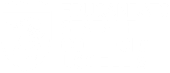 8
prof.ssa Anna Maria Fehl -Formatore
ATTIVITA’ AGGIUNTIVE
attività aggiuntive educative: progetti, sperimentazioni

attività aggiuntive funzionali allo svolgimento dell'attività educativa: coordinamento
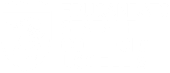 9
prof.ssa Anna Maria Fehl -Formatore
ruolo dell’educatore nella prassi
Le parole chiave del ruolo dell’educatore:

Mediazione
Collaborazione
Relazione
Comunicazione
Resilienza
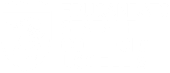 10
prof.ssa Anna Maria Fehl -Formatore
CONFRONTIAMOCI sul significato delle parole chiave
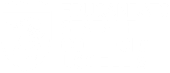 11
prof.ssa Anna Maria Fehl -Formatore
I diversi PUNTI DI VISTA
Alla luce del confronto fatto: quale ruolo ritenete predominante e perché?
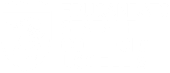 12
prof.ssa Anna Maria Fehl -Formatore